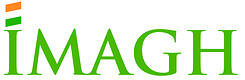 Indian Muslims Association of Greater Houston
Fostering Amity Across Cultures, Communities, and Religions
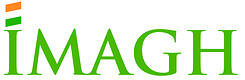 Est. 2012
About IMAGH
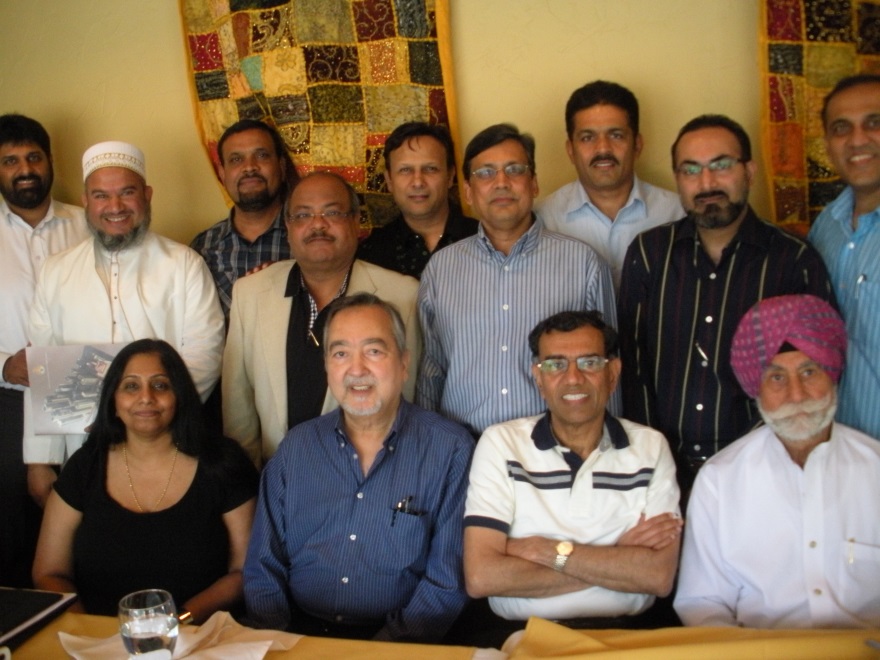 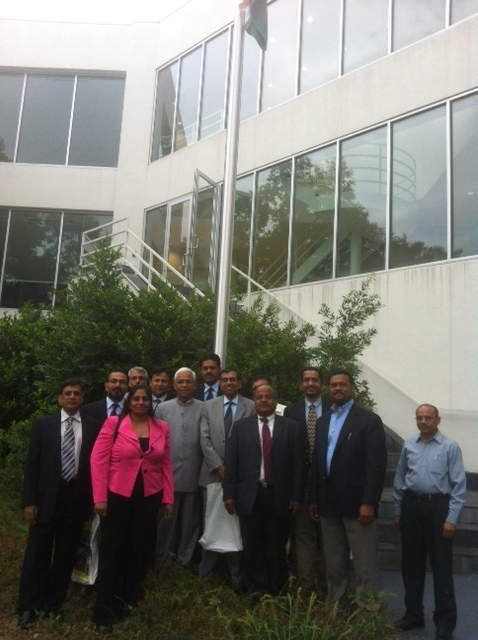 MISSION: Fostering Amity Across Cultures, Communities, and Religions
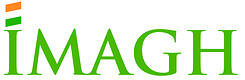 300+ Members
Objectives
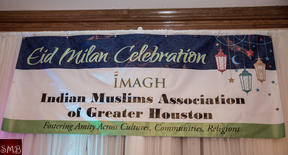 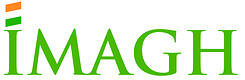 Planned Activities
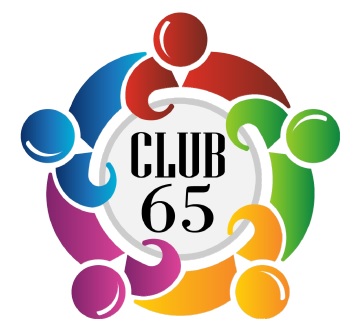 Inauguration of CLUB 65         April 7, 2013
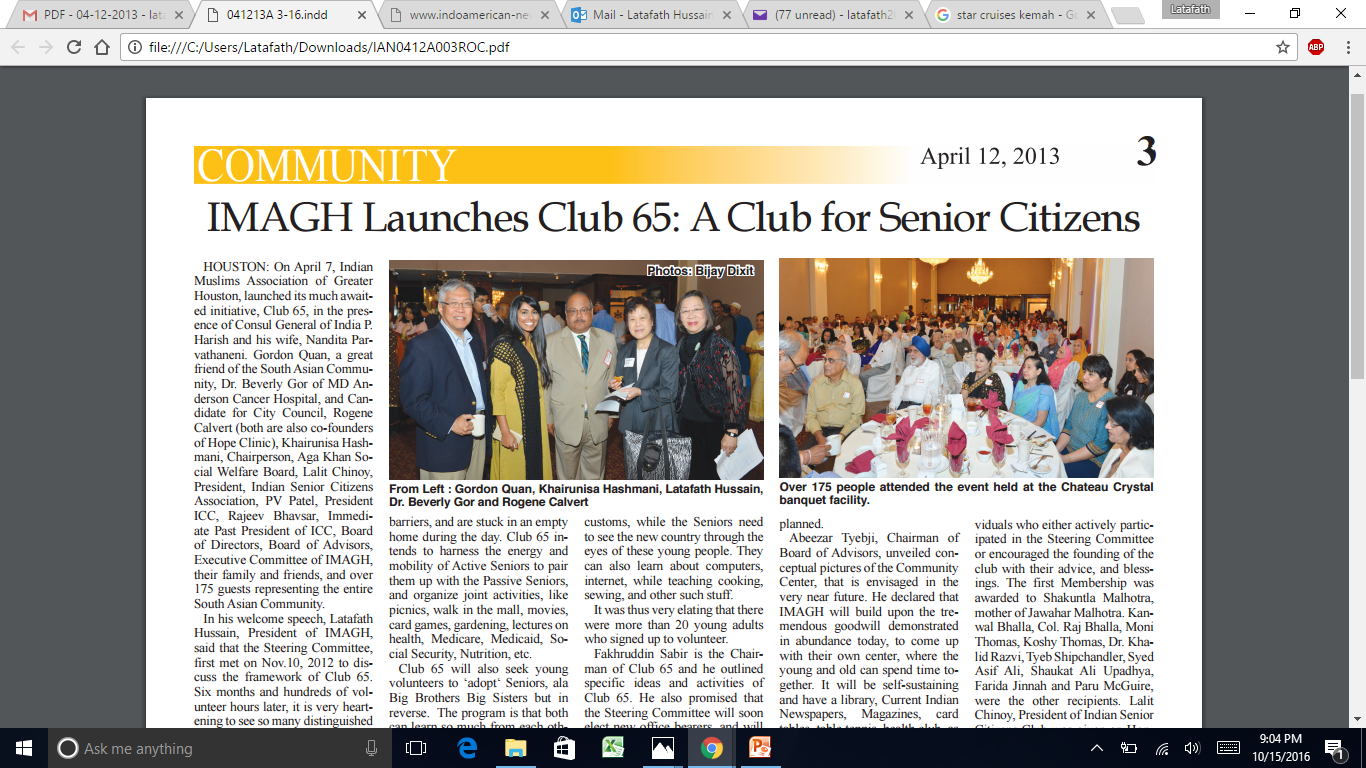 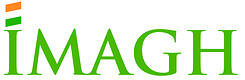 Eid Milan 2013
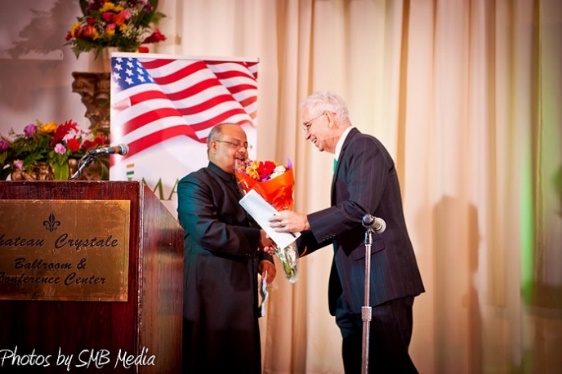 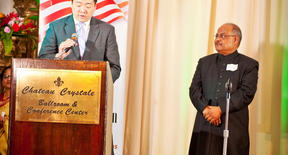 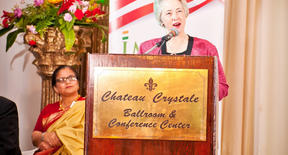 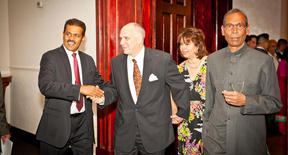 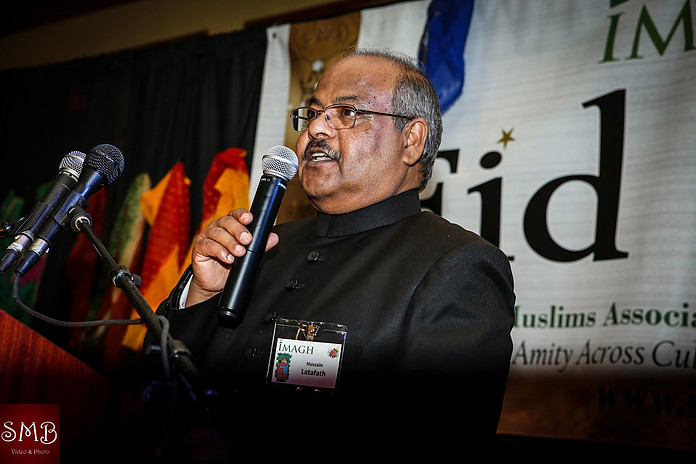 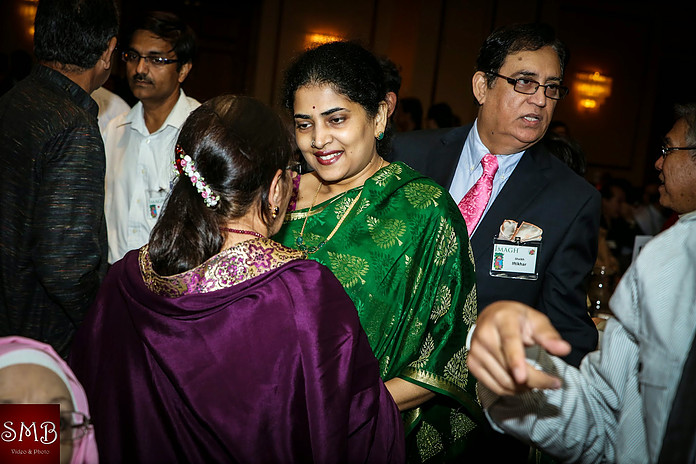 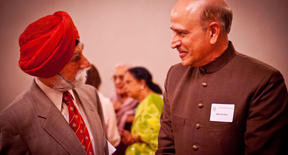 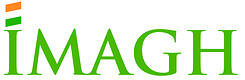 Eid Milan 2014
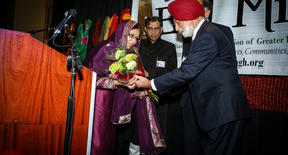 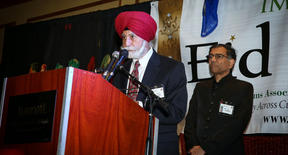 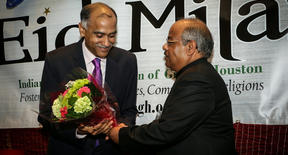 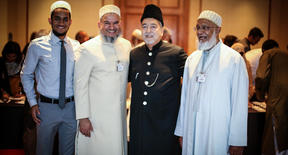 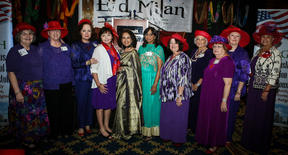 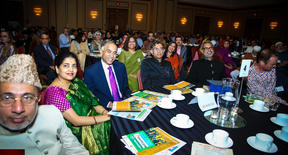 Inauguration of SAYA April 27, 2014
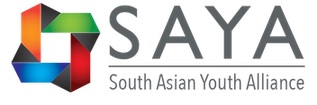 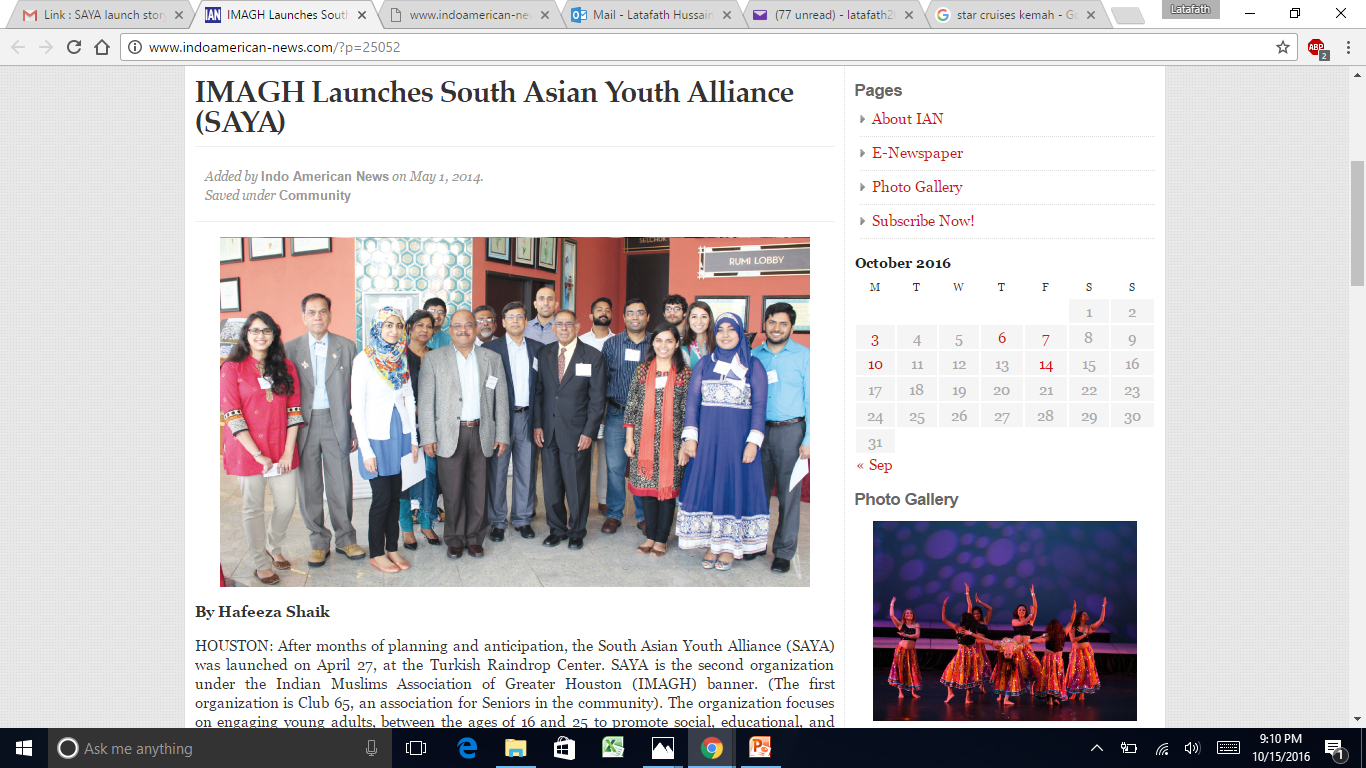 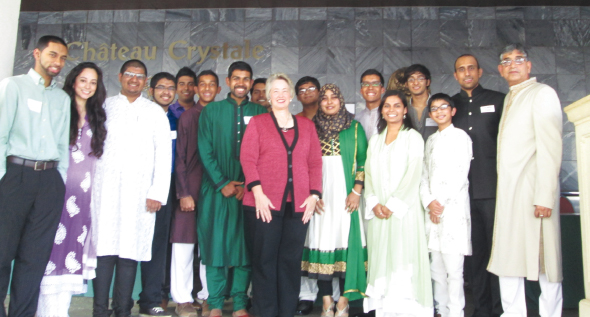 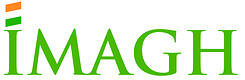 Eid Milan 2015
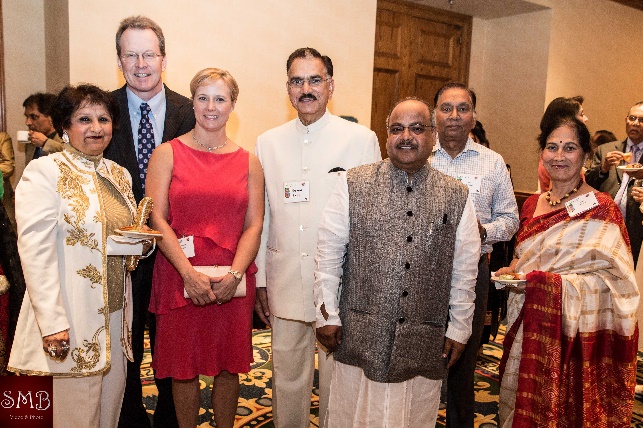 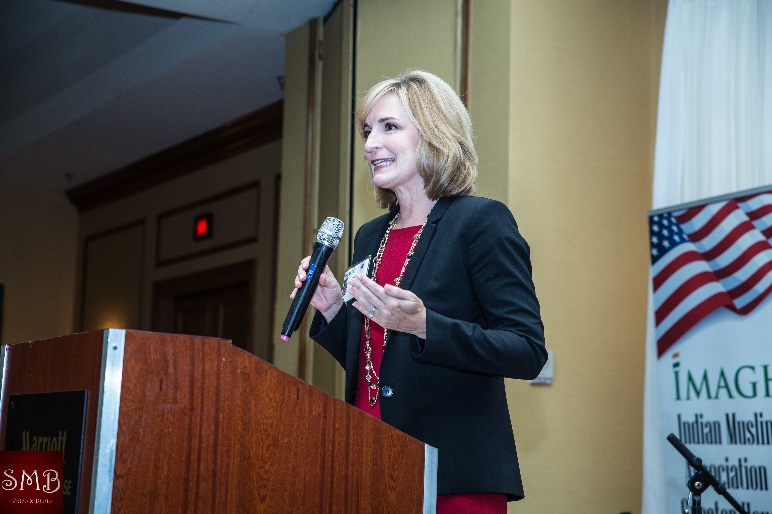 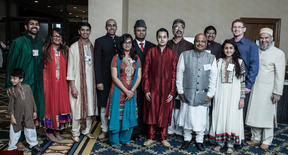 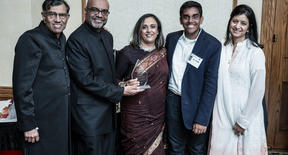 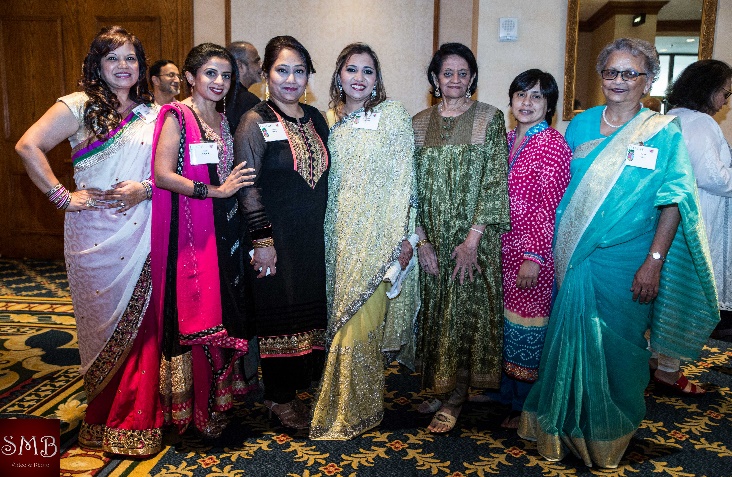 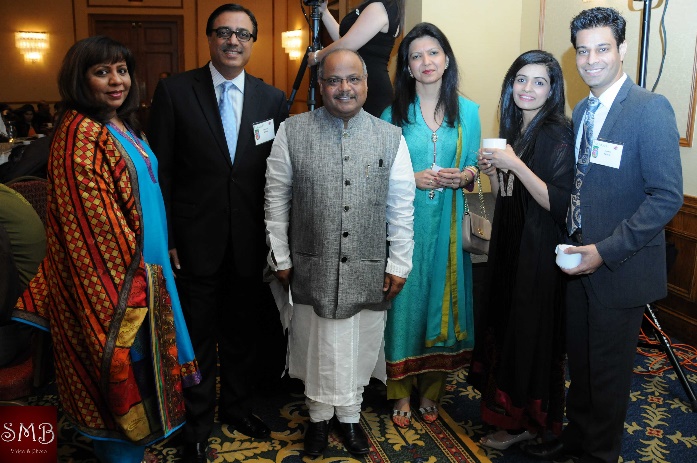 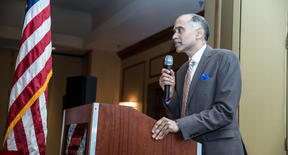 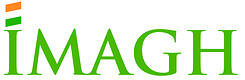 Eid Milan 2016
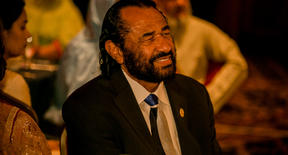 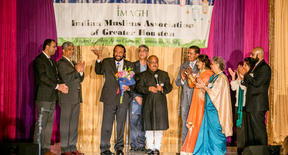 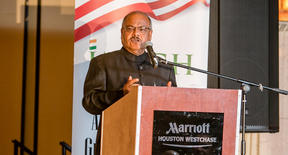 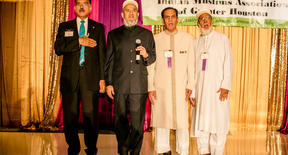 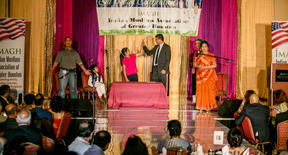 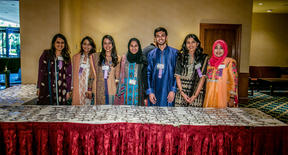 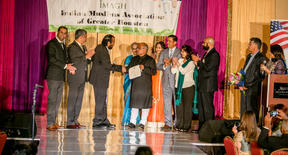 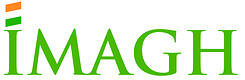 Leadership – Executive Team – 2017-18
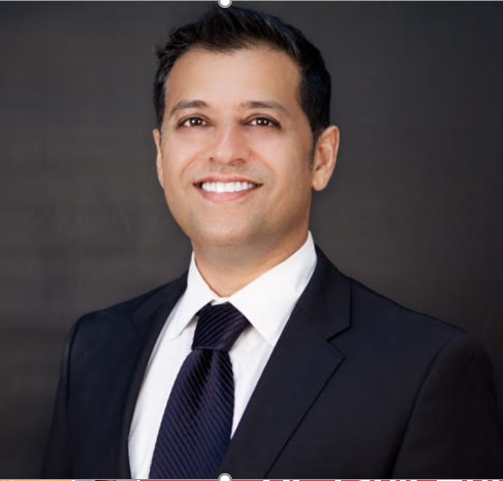 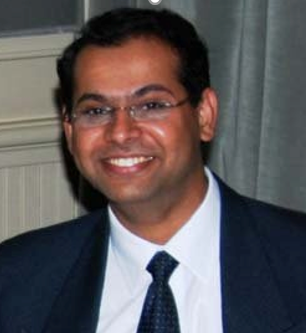 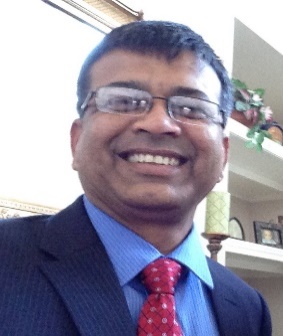 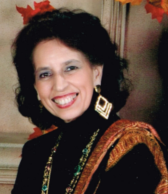 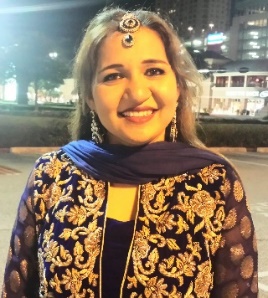 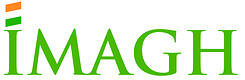 Leadership – Executive Team - Past
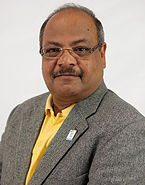 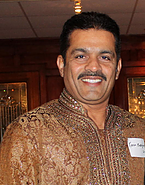 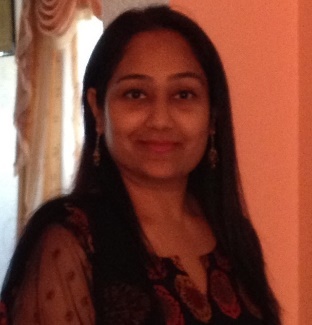 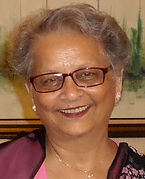 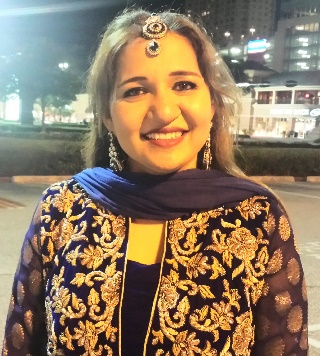 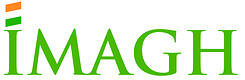 Leadership – Board of Directors
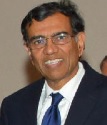 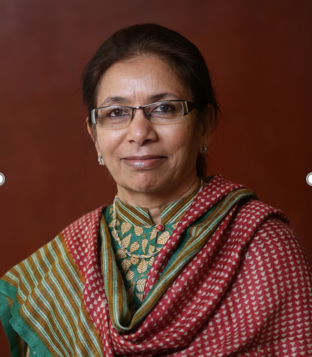 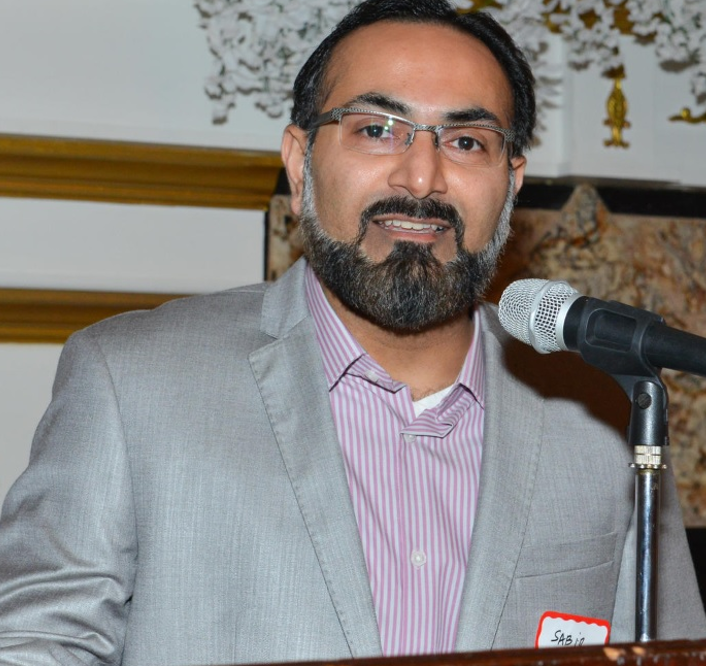 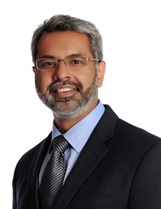 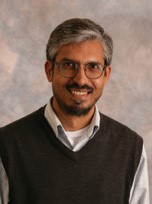 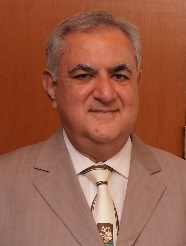 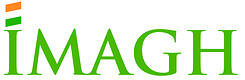 Leadership – Board of Advisors
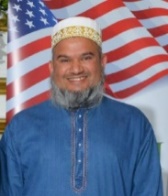 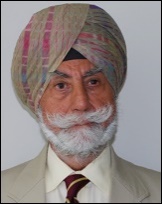 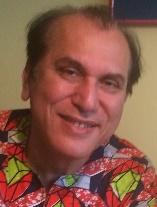 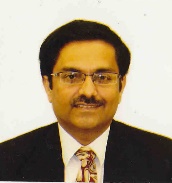 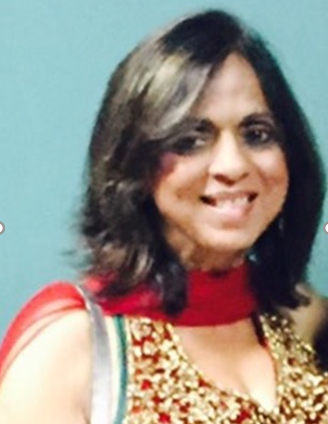 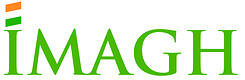 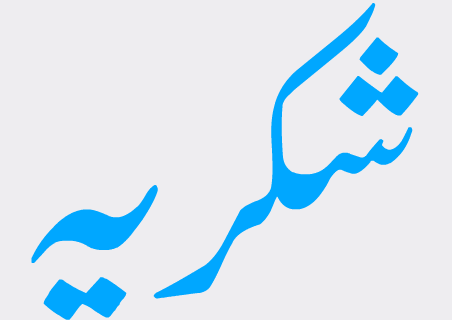 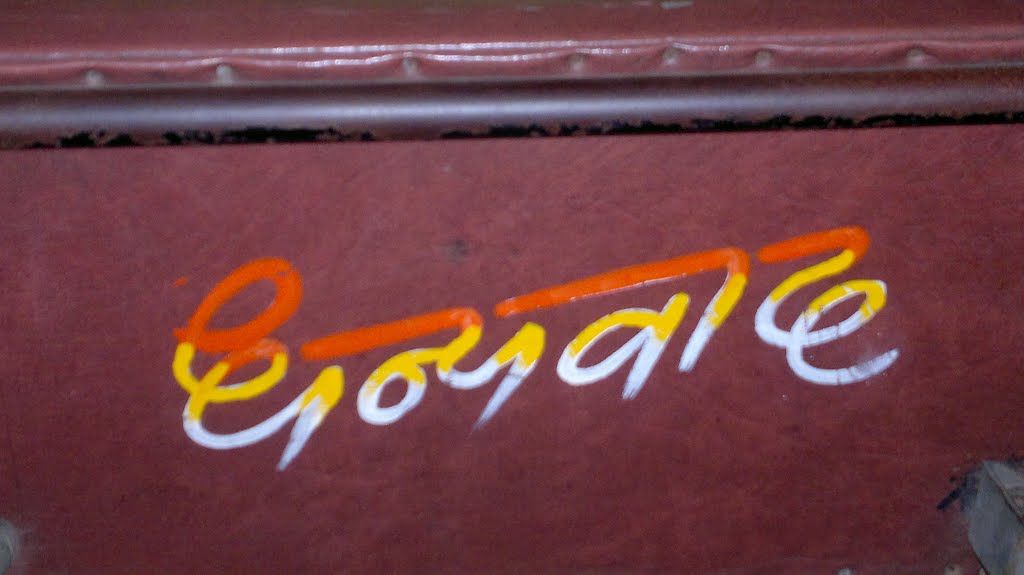 Thank you!!!